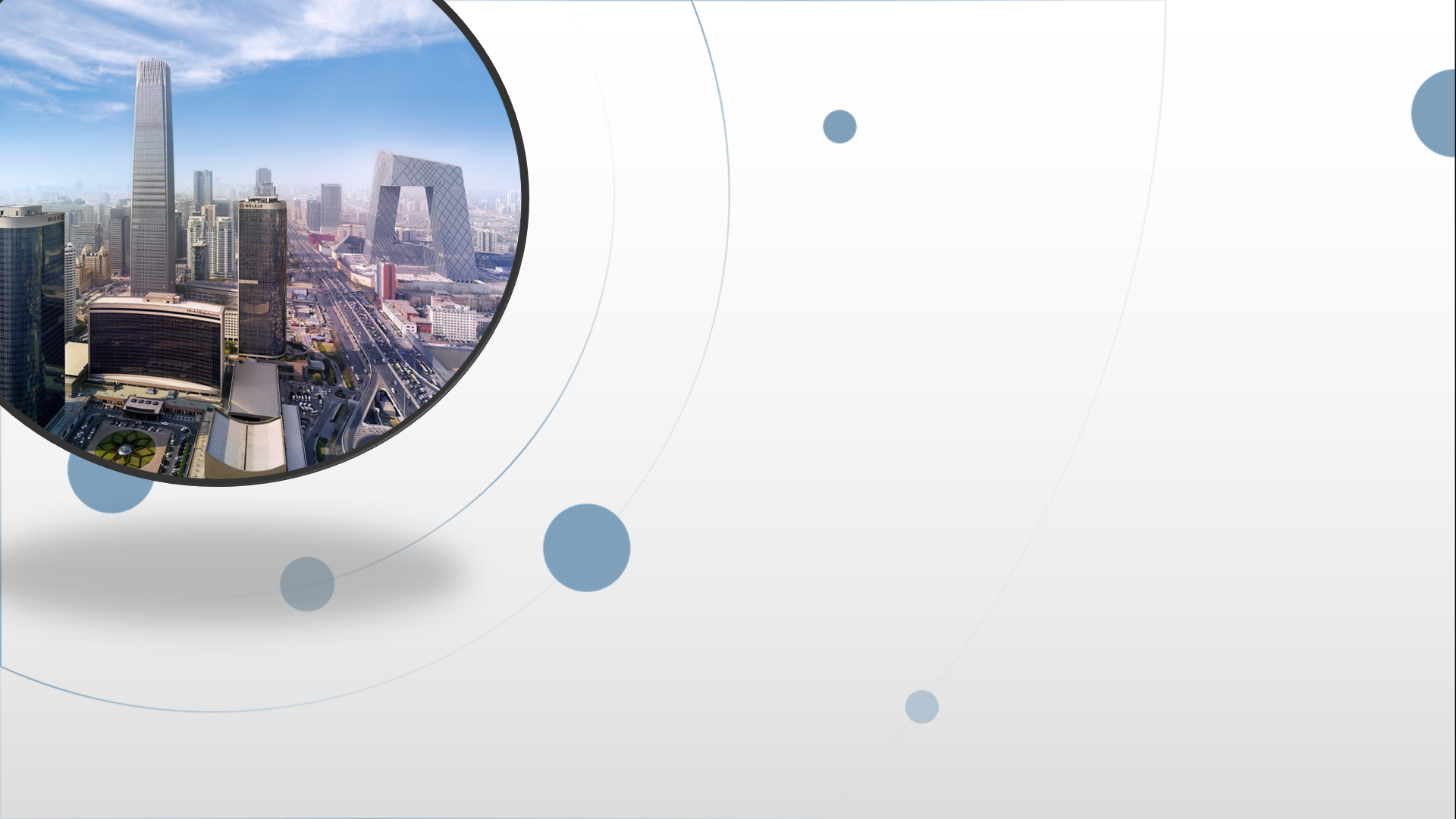 朝阳区线上课堂·高三语文
诗歌鉴赏选择题解析
华师一附中朝阳学校  王健男
考试说明
能力要求：
能阅读浅易的古典诗歌。
具体要求：
1.古典诗歌内容的理解和作者情感的体察。
                 What?                Why?  
2.古典诗歌语言、表达技巧和意境的鉴赏。
                          How?
读考纲，明考点
考纲
①鉴赏古代诗歌的形象、语言和表达技巧；
②评价古代诗歌的思想内容和作者的观点态度。
考点
1、鉴赏形象—人物、景物、事物
2、赏析语言—炼字、炼句、诗眼、风格
3、鉴赏表达技巧—修辞手法、表现手法、表达方式、结构技巧
4、理解思想内容—背景、题材、主旨
5、把握情感态度—作者及其情感
学习目标
1、了解高考诗歌鉴赏选择题的命题角度和设误角度。
2、探究诗歌鉴赏选择题的解题技巧。
3、提高诗歌鉴赏选择题的得分能力。
问题分析
古诗鉴赏难在哪儿？客观题为什么会丢分？
问题之一：读不懂
问题之二：读不细（只懂大概，阅读粗糙不仔细）
问题之三：不理解（理解不具体，缺少翻译与分析）
热身训练
（1）下列对本诗的赏析，不恰当的两项是（   ）
A、首联的“重重”表示落叶之多，不禁让人想到杜诗“无边落木萧萧下”。
B、颔联以比喻的手法生动地描摹了落叶思绪翻飞和对春日的无比向往。
C、颈联的“河边”有版本作“何边”，与前文“流水”无关，因而是错误的。
D、作者借落叶来寄托情志，表达了对世事变迁、人生无常的感慨。
E、全诗运用了虚实结合的笔法，既有眼前之景，也有想象之景，相得益彰。
落叶  修睦①
雨过闲田地，重重落叶红。
翻思向春日，肯信有秋风。
几处随流水，河边乱暮空。
只应松自立，而不与君同。
［注］ ①修睦：晚唐诗人。
问题之一：读不懂问题之二：读不细
落叶  修睦①
雨过闲田地，重重落叶红。
翻思向春日，肯信有秋风。
几处随流水，河边乱暮空。
只应松自立，而不与君同。
［注］ ①修睦：晚唐诗人。
1、一场秋雨下在闲置着的田地中，深红色的落叶纷纷脱离树干，层层叠叠地在空中飞舞。
 2、思绪翻飞，一心向往着春日，哪里肯相信自己在凭借秋风而飞舞呢。 
 3、有的落叶翻飞着随流水而去，有的在暮色苍茫的河边盲目的飘荡。 
 4、 自己应该像青松那样傲然挺立，四季常青，而不做落叶，随风飘荡。
问题三：不理解
（1）下列对本诗的赏析，不恰当的两项是（   ）
A、首联的“重重”表示落叶之多，不禁让人想到杜诗“无边落木萧萧下”。
B、颔联以比喻的手法生动地描摹了落叶思绪翻飞和对春日的无比向往。
C、颈联的“河边”有版本作“何边”，与前文“流水”无关，因而是错误的。
D、作者借落叶来寄托情志，表达了对世事变迁的、人生无常的感慨。
E、全诗运用了虚实结合的笔法，既有眼前之景，也有想象之景，相得益彰。
揣摩命题者意图，发现考查点。
（注意陷阱的设置方式）
问题三：不理解
（1）下列对本诗的赏析，不恰当的两项是（   ）
A、首联的“重重”表示落叶之多，不禁让人想到杜诗“无边落木萧萧下”。
B、颔联以比喻的手法生动地描摹了落叶思绪翻飞和对春日的无比向往。
C、颈联的“河边”有版本作“何边”，与前文“流水”无关，因而是错误的。
D、作者借落叶来寄托情志，表达了对世事变迁的、人生无常的感慨。
E、全诗运用了虚实结合的笔法，既有眼前之景，也有想象之景，相得益彰。
关键词语理解
表达技巧分析
语言  炼字
情感分析
表达技巧分析
问题三：不理解
陷阱设置点
（1）下列对本诗的赏析，不恰当的两项是（   ）
A、首联的“重重”表示落叶之多，不禁让人想到杜诗“无边落木萧萧下”。
B、颔联以比喻的手法生动地描摹了落叶思绪翻飞和对春日的无比向往。
C、颈联的“河边”有版本作“何边”，与前文“流水”无关，因而是错误的。
D、作者借落叶来寄托情志，表达了对世事变迁的、人生无常的感慨。
E、全诗运用了虚实结合的笔法，既有眼前之景，也有想象之景，相得益彰。
翻思向春日，肯信有秋风。
错判修辞
“河边乱暮空”意思是“有的落叶在苍茫河边盲目地飘荡”,“何边乱暮空”意思是“落叶盲目地飘满,哪里是边际”,两种版本各有特点.。
强加因果
常见的陷阱设置点
1.意象意境分析不当
2.基础知识运用错误
3.词句解说曲解原意
4.主题情感分析不当
5.手法分析张冠李戴
方法指导
设题方向：在翻译、概括和手法上设置问题
解题策略：
1.先审清题干。弄清单选还是多选，正确还是错误。
2.寻找敏感点。圈出明显的敏感点，带着问题去比对排除。
好处：可以不用浪费太多时间去纠结内容，在审题过程中你已经大概了解诗歌内容，剩下的问题就是按解读诗歌的方法去比对排除。
祝你掌握方法么么哒😘
我们一起开始快乐的诗歌之旅吧💯
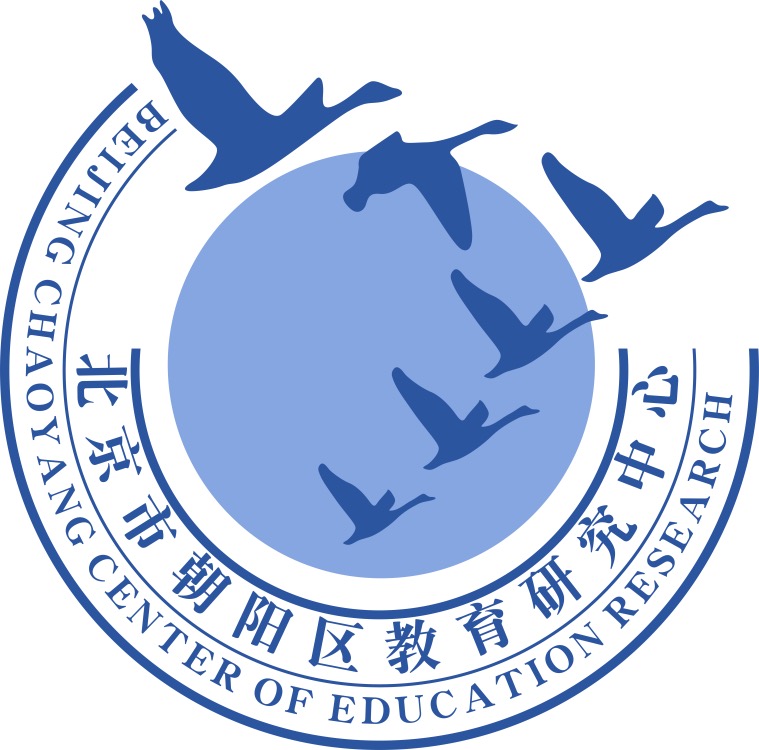 谢谢您的观看
北京市朝阳区教育研究中心  制作